إجابة أنشطة درس الرسول ﷺ يحب جيرانه
المجلد الرابع 
صفحة 109
صفحة 109
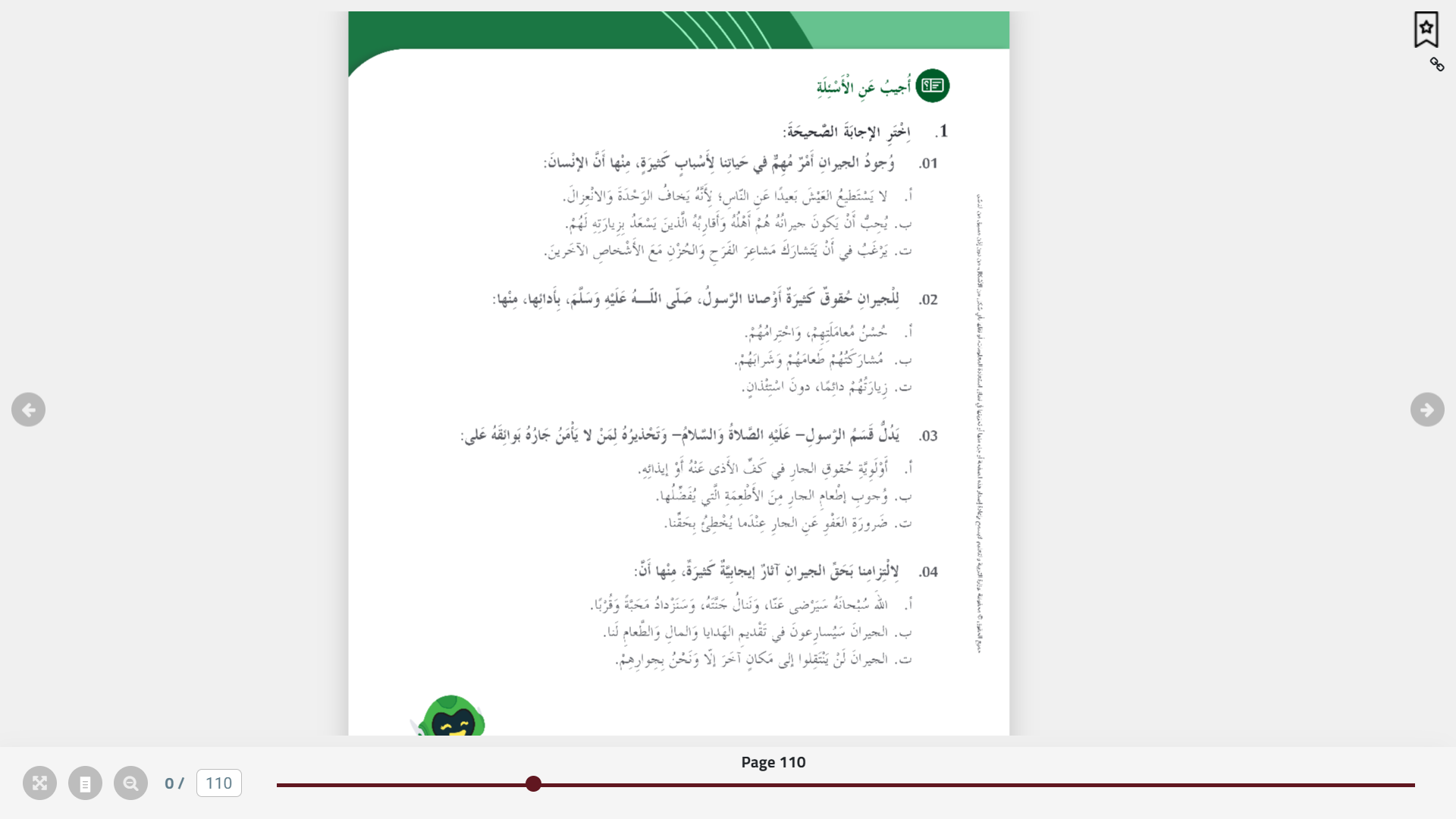 صفحة 109
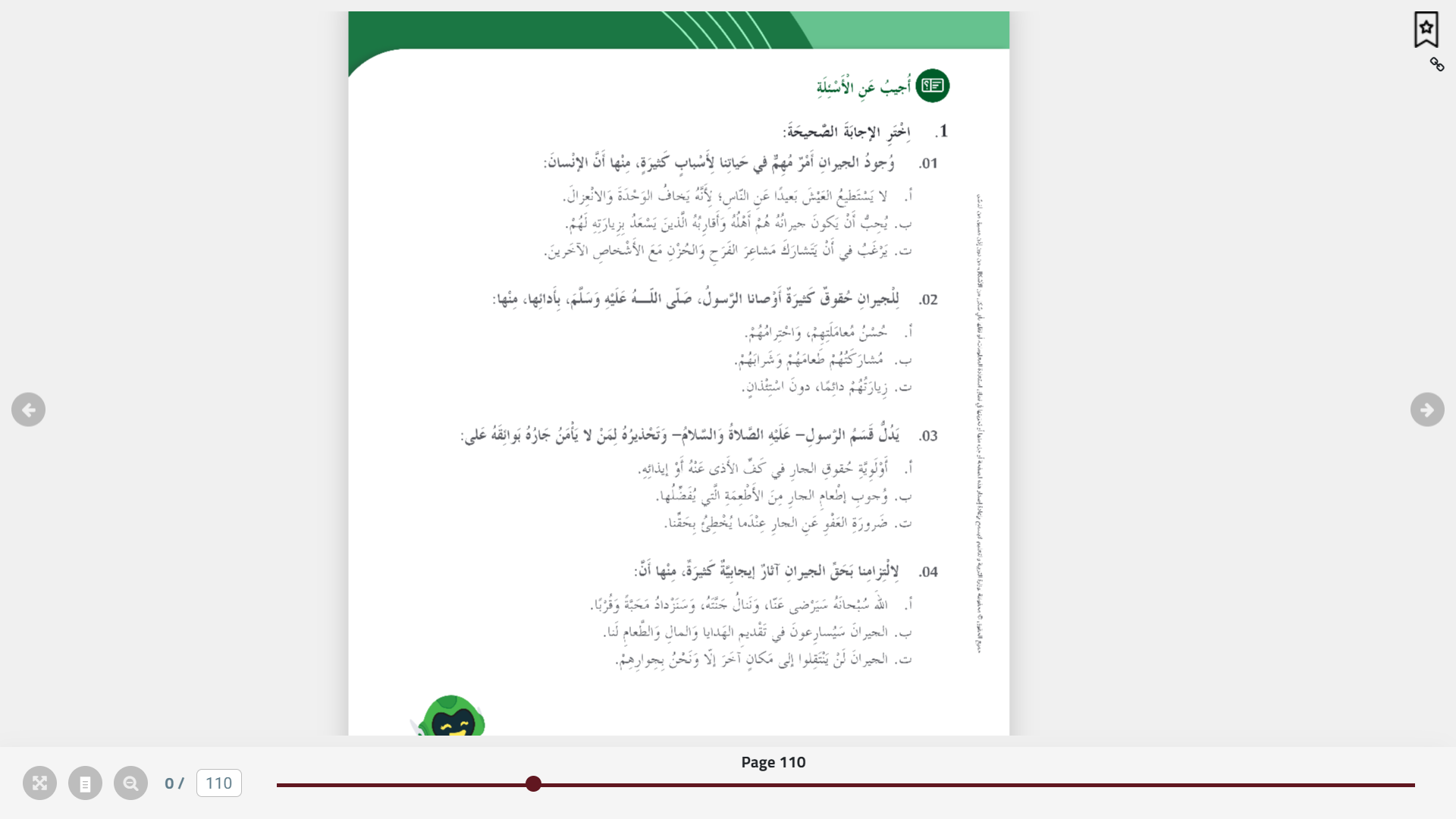 صفحة 110
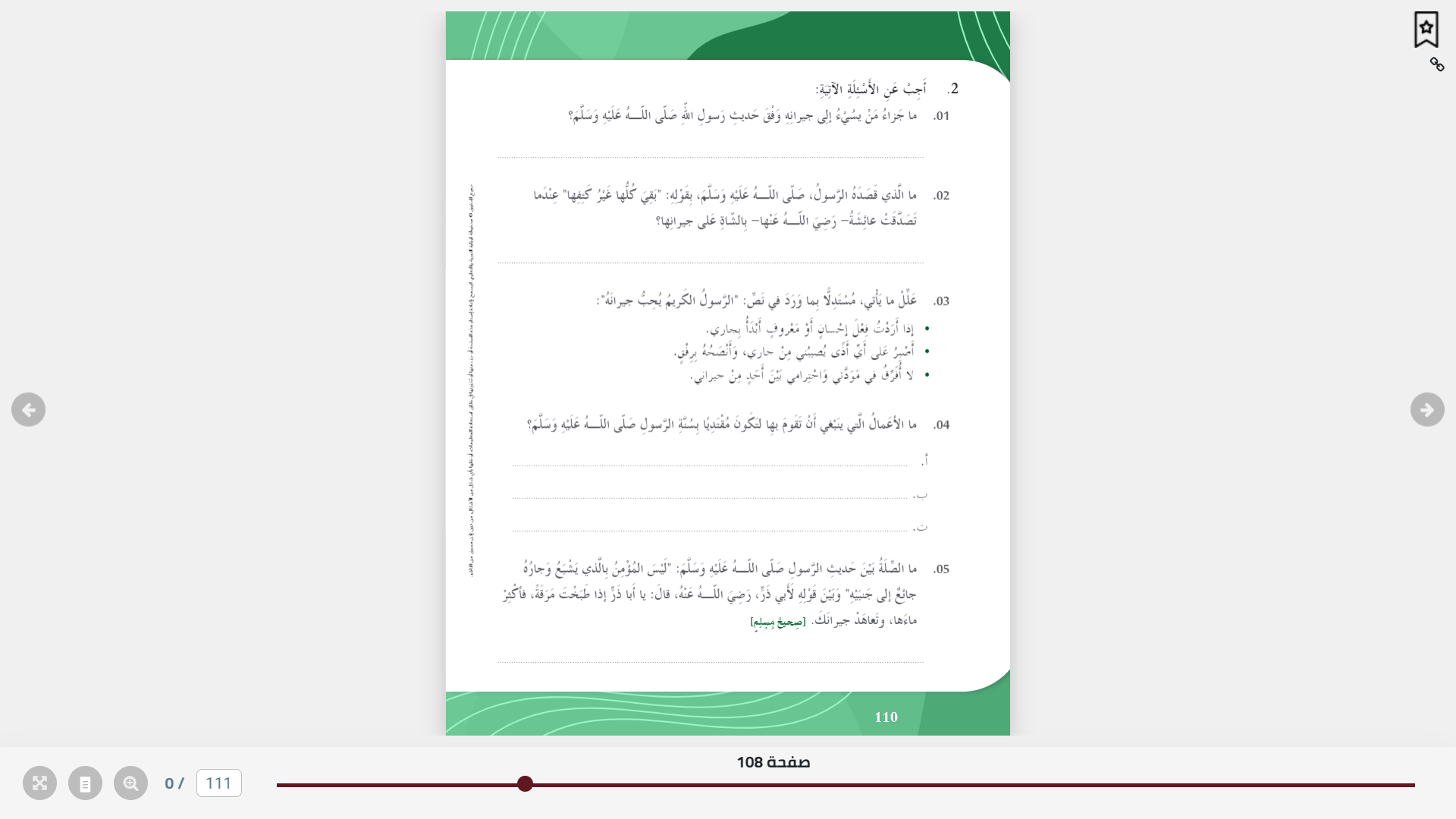 نفى الإيمان عمن يؤذي جاره.
أن الذي نأكله في الدينا لن يبقى ولكن أجر الصدقة باق أي ثوابها باق عند الله .
صفحة 110
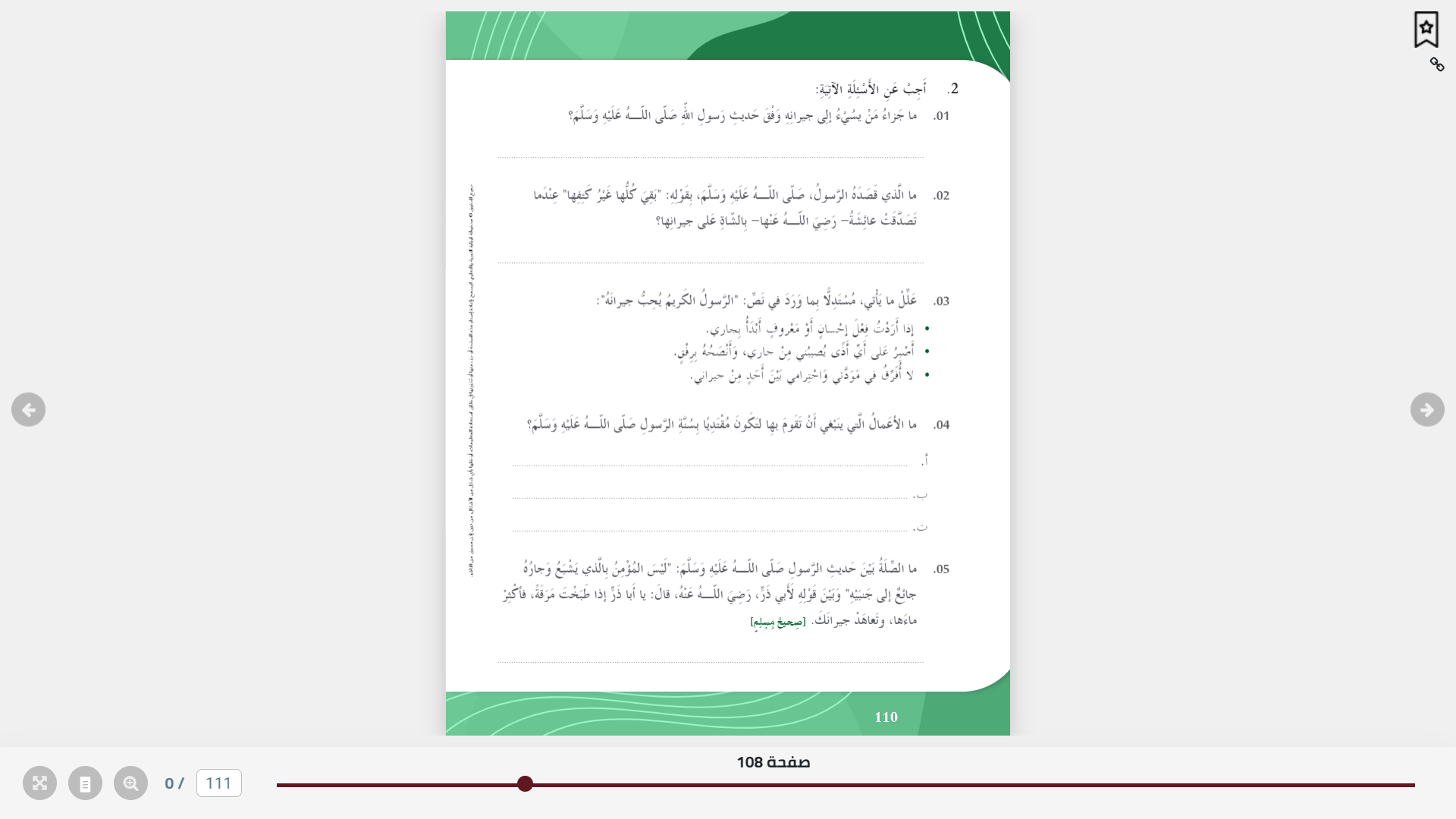 احترم جارك.
احرص على زيارة جارك وعيادته عند مرضه .
عامل كل الجيران معاملة حسنة
العوة لصلة الجار بطعام ممن تصنعه على سبيل الهدية